Searching for Dark Matter at the Large Hadron Collider with AI on a silicon chip
Ashutosh Kotwal
Duke University
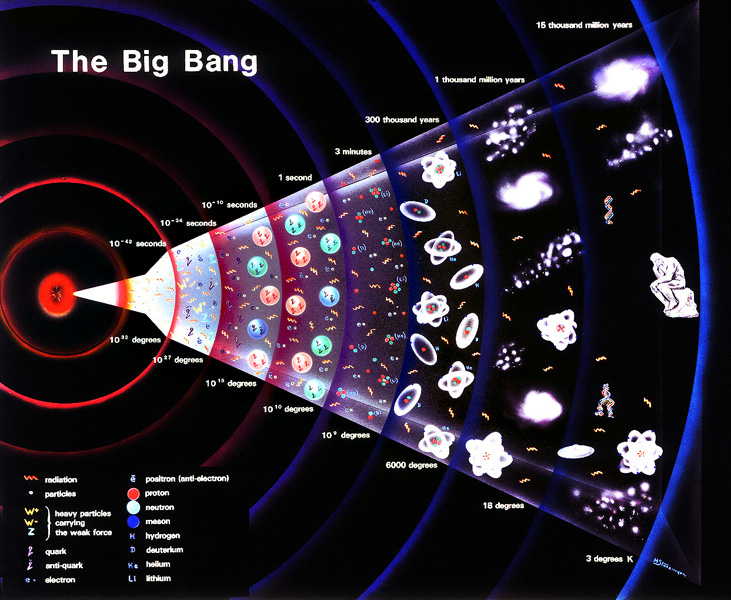 College of Engineering, Pune
October 7, 2023
Isaac Newton
Y
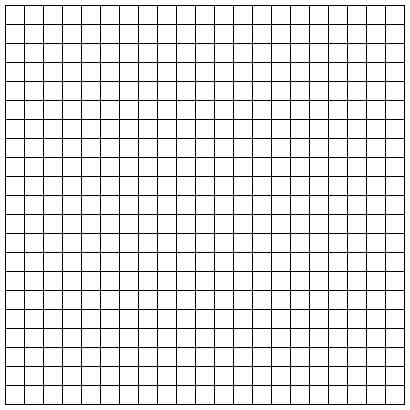 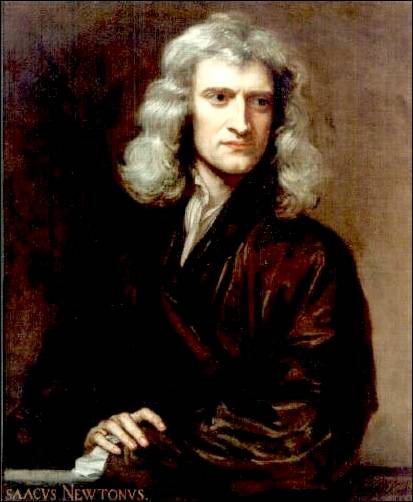 X
1687: Space and time are the static stage on which physical processes act
Space and time are disconnected from each other
A. V. Kotwal, CoEP, 7/10/23
Albert Einstein
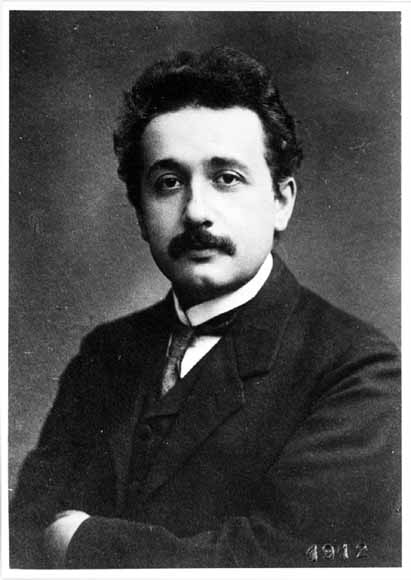 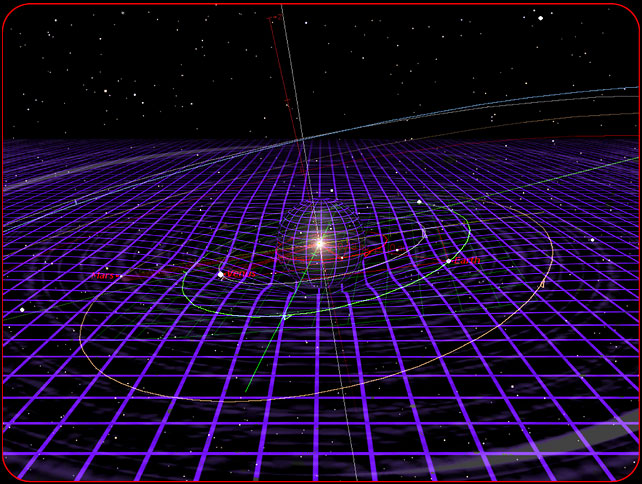 1905: 3-space directions and time direction are combined into a single 4-dimensional spacetime 

1915: Spacetime is active: curves, expands, shrinks, …
A. V. Kotwal, CoEP, 7/10/23
Matter and Energy Curve Space
Curvature of space tells Matter and Energy how to move
A. V. Kotwal, CoEP, 7/10/23
Matter and Energy Curves Space
Curvature of space tells Matter and Energy how to move
A. V. Kotwal, CoEP, 7/10/23
Matter, Energy (including Light) follows locally straight path
Curvature of space tells Matter and Energy how to move
A. V. Kotwal, CoEP, 7/10/23
Gravitational Wave from Black Holes Inspiral
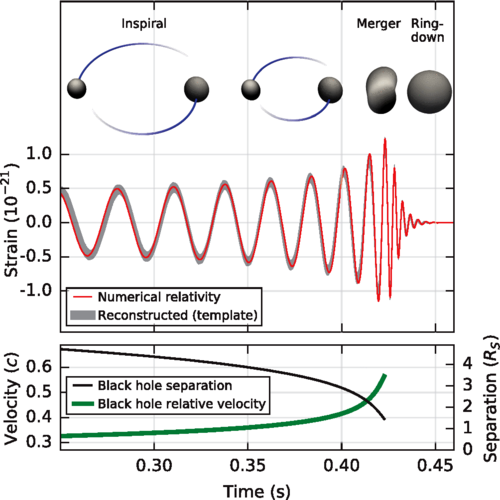 Courtesy CalTech/MIT/LIGO Laboratory
A. V. Kotwal, CoEP, 7/10/23
Gravitational Wave Detection
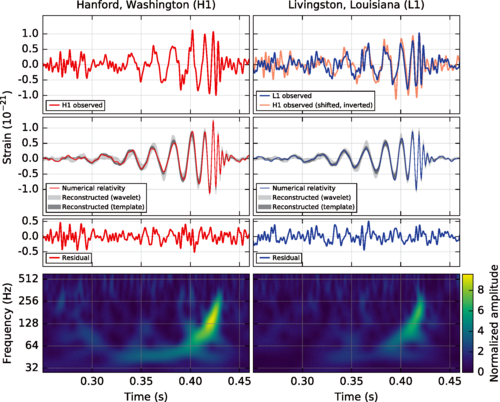 Courtesy CalTech/MIT/LIGO Laboratory
A. V. Kotwal, CoEP, 7/10/23
Gravitational Waves from Inspiraling Black Holes
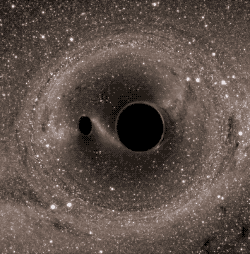 Courtesy CalTech/MIT/LIGO Laboratory
A. V. Kotwal, CoEP, 7/10/23
The Expanding Universe
A. V. Kotwal, CoEP, 7/10/23
Cosmic Microwave Background
Penzias and Wilson (Bell Labs) 
discovered in 1964 a constant microwave radiation coming uniformly from all points in the sky

This radiation was emitted at the beginning  of the Universe


(Nobel-prize winning discovery)
A. V. Kotwal, CoEP, 7/10/23
Cosmic Microwave Backgroundalmost perfectly uniform
Full sky measurement of microwave radiation 
0.001% variation with direction in sky, measured by COBE satellite (Nobel-prize winning discovery)
A. V. Kotwal, CoEP, 7/10/23
Einstein’s General Relativity Equation explains an expanding UniverseFor fixed speed of light, causally disconnected parts of the Universe can express a uniform microwave radiation only if these parts were causally connected in the past	=> Universe must have been much smaller in the past	=> Supports the Big Bang hypothesis
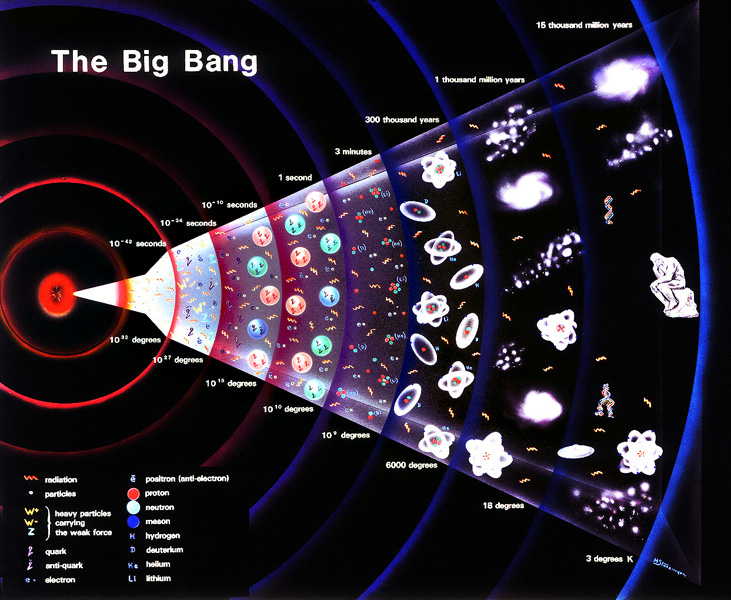 Cosmic Microwave Background Anisotropy
Full sky measurement of variation of radiation 
Improved direction precision measured by WMAP satellite
A. V. Kotwal, CoEP, 7/10/23
Cosmic Microwave Background Anisotropy
Full sky measurement of variation of radiation 
Further improved direction precision measured by PLANCK satellite
A. V. Kotwal, CoEP, 7/10/23
The Mystery of Dark Matter
A. V. Kotwal, CoEP, 7/10/23
Centripetal Force
A. V. Kotwal, CoEP, 7/10/23
Stars Orbiting a Galaxy
Gravity provides the centripetal force
A. V. Kotwal, CoEP, 7/10/23
Measuring Velocity with Doppler Shift of Starlight
A. V. Kotwal, CoEP, 7/10/23
Galactic Rotation Curve
Stars’ orbit speed too high  too much centripetal force
A. V. Kotwal, CoEP, 7/10/23
Collision of Galaxy Clusters
Luminous Matter (emitting X-rays) separated from total Mass  confirms Dark Matter hypothesis
A. V. Kotwal, CoEP, 7/10/23
Halo of Invisible Dark Matter around Galaxies
Four times as much dark matter as visible matter
A. V. Kotwal, CoEP, 7/10/23
Mapping out the Dark Matter
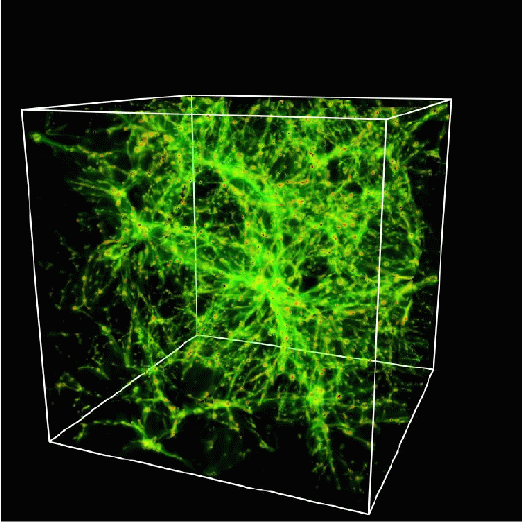 A lot of dark matter is required to hold galaxies together

It cannot all be made of protons

It must be neutral, stable, heavy

It must be some new form of matter – new fundamental particles?
A. V. Kotwal, CoEP, 7/10/23
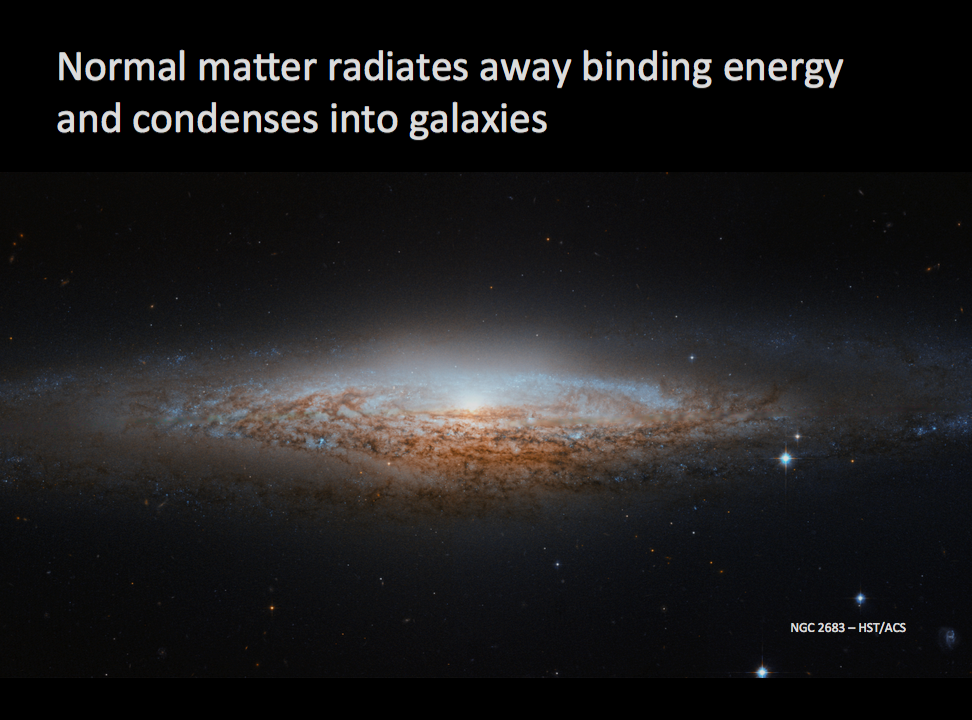 A. V. Kotwal, CoEP, 7/10/23
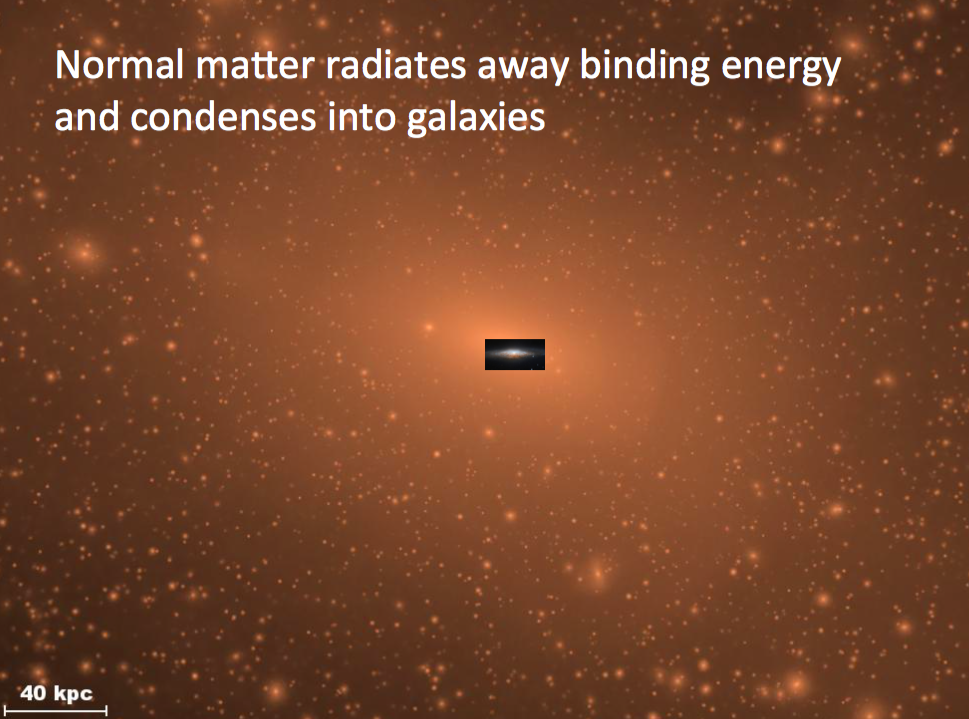 A. V. Kotwal, CoEP, 7/10/23
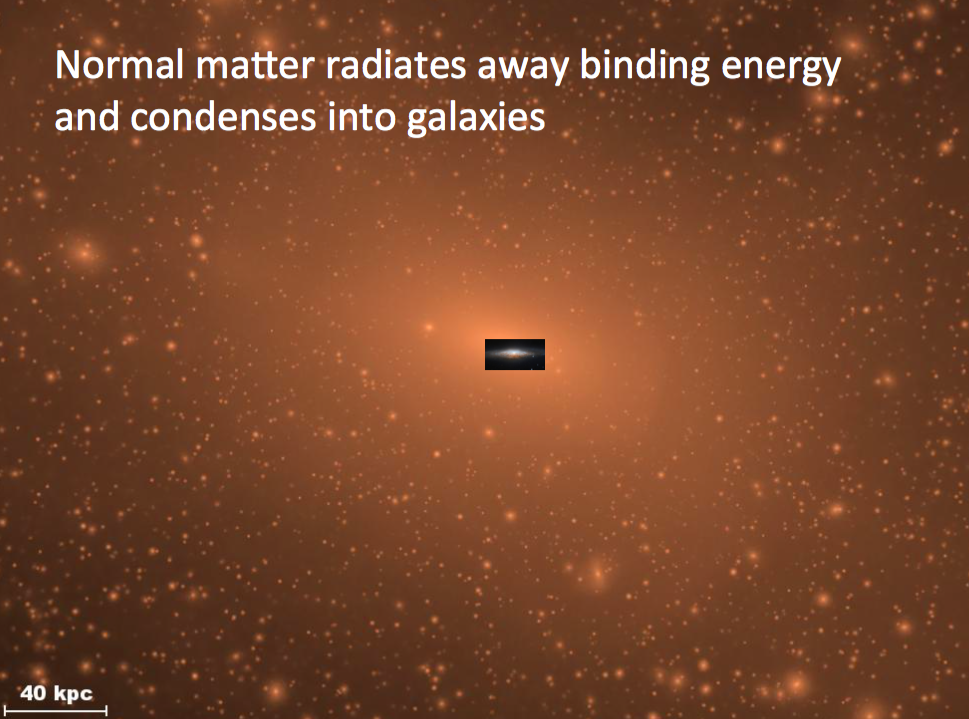 But Dark Matter cannot radiate energy so remains a huge cloud
A. V. Kotwal, CoEP, 7/10/23
A. V. Kotwal, CoEP, 7/10/23
Newly Discovered Dark Matter Galaxies
Could the Dark Matter be a cloud of a new type of stable neutral particles produced at the Big Bang?
A. V. Kotwal, CoEP, 7/10/23
A Century of Particle Physics Success
A. V. Kotwal, CoEP, 7/10/23
Quantum Mechanicsforce  particle exchange
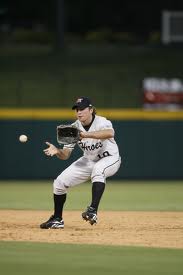 A. V. Kotwal, CoEP, 7/10/23
Feynman Diagram: Force by Particle Exchange
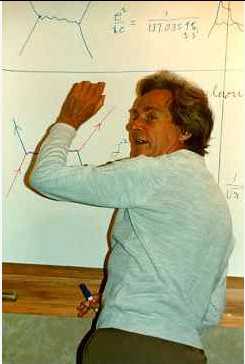 Electromagnetic force between two electrons mediated by  “photon” exchange
Richard Feynman
A. V. Kotwal, CoEP, 7/10/23
Feynman Diagram: Force by Particle Exchange
The most  precisely tested theory, ever:

The quantum theory of the electric and magnetic forces, radio waves, light and  X-rays:


Measured and predicted magnetic moment of an electron agree within 0.3 parts per trillion accuracy
Electromagnetic force between two electrons mediated by  “photon” exchange
A. V. Kotwal, CoEP, 7/10/23
Homi Bhabhaelectron-positron scattering
A. V. Kotwal, CoEP, 7/10/23
Weak Nuclear Decay
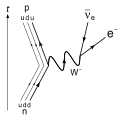 A. V. Kotwal, CoEP, 7/10/23
Scorecard
Combining quantum mechanics and special relativity gave exact prediction of 

Matter particles (fermions) 

Force mediating particles (gauge bosons)
A. V. Kotwal, CoEP, 7/10/23
Where we have arrived…
Following the brilliant insights of Paul Dirac and others, we can understand  
Why there is matter and antimatter
Why matter occupies volume
How matter interacts via forces
The properties of forces
The Higgs field that explains particle masses
A. V. Kotwal, CoEP, 7/10/23
A Century of Particle Physics
Success # 1: discovery of 6 quarks and 6 leptons
12 fundamental fermions: matter particles (and their antimatter counterparts) derived by combining quantum mechanics and special relativity and group theory
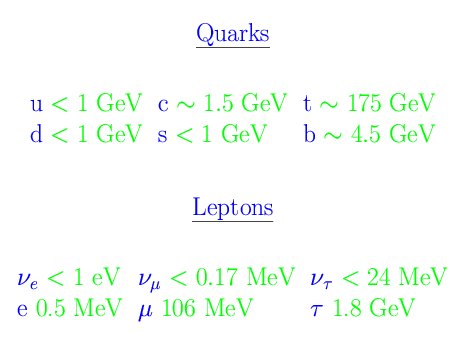 A. V. Kotwal, CoEP, 7/10/23
A Century of Particle Physics
Success # 1: discovery of 6 quarks and 6 leptons
12 fundamental fermions: matter particles (and their antimatter counterparts) derived by combining quantum mechanics and special relativity and group theory
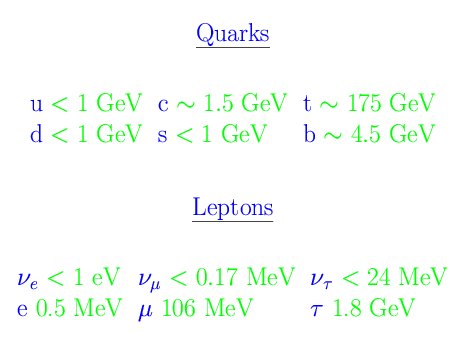 But the intriguing pattern 
of mass values is not 
explained – blamed on parametric
Higgs interaction

Why 3 generations?
A. V. Kotwal, CoEP, 7/10/23
A Century of Particle Physics
Success # 2: principle of gauge invariance for predicting the nature of fundamental forces
matter particles (quarks and leptons) transform in curved internal spaces
The equations of motion predict terms that describe particle interactions with force fields
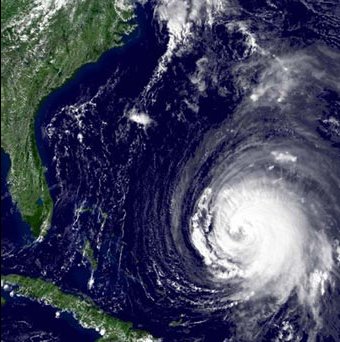 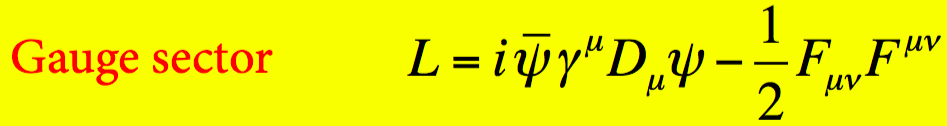 A. V. Kotwal, CoEP, 7/10/23
Dark Matter, Galaxy Formation and the Quantum Foam
A. V. Kotwal, CoEP, 7/10/23
Implication of Heisenberg Uncertainty Principle
.ΔE ~ h / Δt
Nature can “borrow” energy of amount .ΔE for a short time .Δt

The shorter the time period of this “energy loan”, the larger the amount of the loaned energy that is available 

=> the vacuum is a bubbling foam with high-energy particles popping up and disappearing
A. V. Kotwal, CoEP, 7/10/23
The Vacuum as a Quantum Foam
A. V. Kotwal, CoEP, 7/10/23
3D Distribution of Galaxies
A. V. Kotwal, CoEP, 7/10/23
Origin of Galaxies Requires Dark Matter
Quantum fluctuations at the Big Bang cause density variations
We are seeing the imprint of these density variations on the earliest light 
Density variations seeded the accretion of dark matter 
Dark matter accretion causes accretion of visible matter
Leading to galaxies we see today
A. V. Kotwal, CoEP, 7/10/23
Origin of Galaxies Requires Dark Matter and Quantum Foam at Big Bang
A. V. Kotwal, CoEP, 7/10/23
Making Dark Matter at the LHC
A. V. Kotwal, CoEP, 7/10/23
How does a particle accelerator work?
A. V. Kotwal, CoEP, 7/10/23
LHC below Geneva, Switzerland
A. V. Kotwal, CoEP, 7/10/23
LHC Accelerator in Tunnel
Vacuum in the beampipe is better than vacuum in outer space
A. V. Kotwal, CoEP, 7/10/23
Feynman Diagram depicting Production of Dark Matter Particles at proton collider
A. V. Kotwal, CoEP, 7/10/23
Feynman Diagram depicting Production of Dark Matter Particles at proton collider
A. V. Kotwal, CoEP, 7/10/23
Particle Detector Design
Concentric cylinders of different kinds of detector technologies

Decay products of unstable particles identified
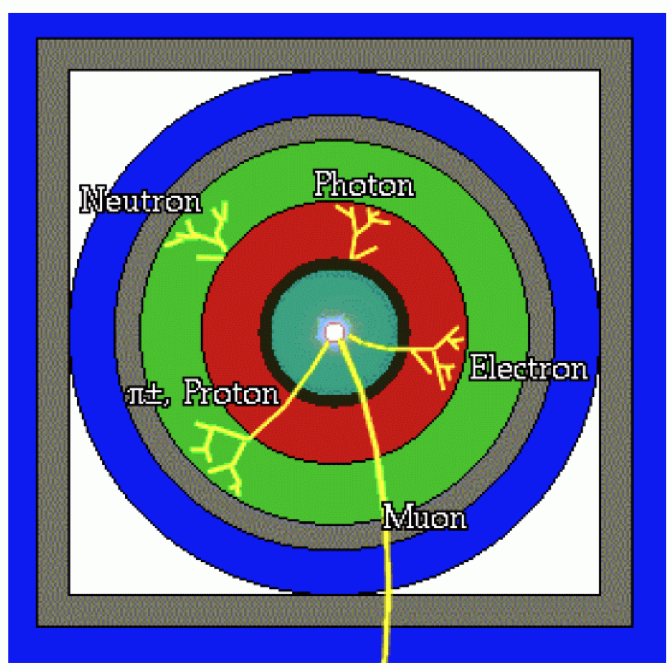 A. V. Kotwal, CoEP, 7/10/23
Tracking particle trajectories
A. V. Kotwal, CoEP, 7/10/23
ATLAS Experiment’s Silicon Tracker
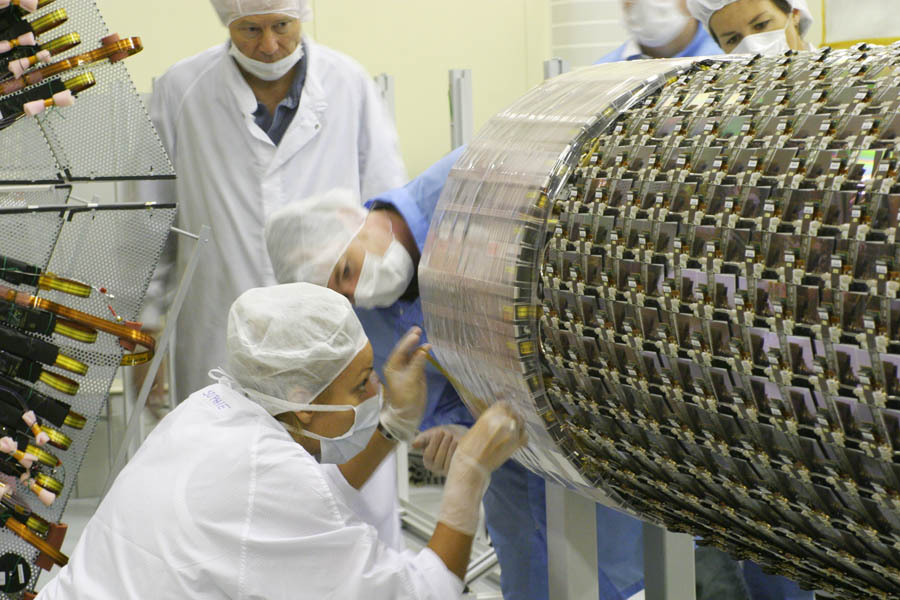 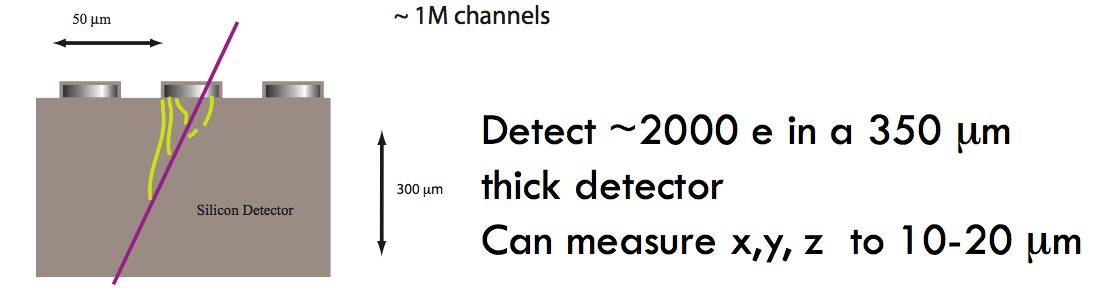 A. V. Kotwal, CoEP, 7/10/23
LHC Collisions with very intense beams
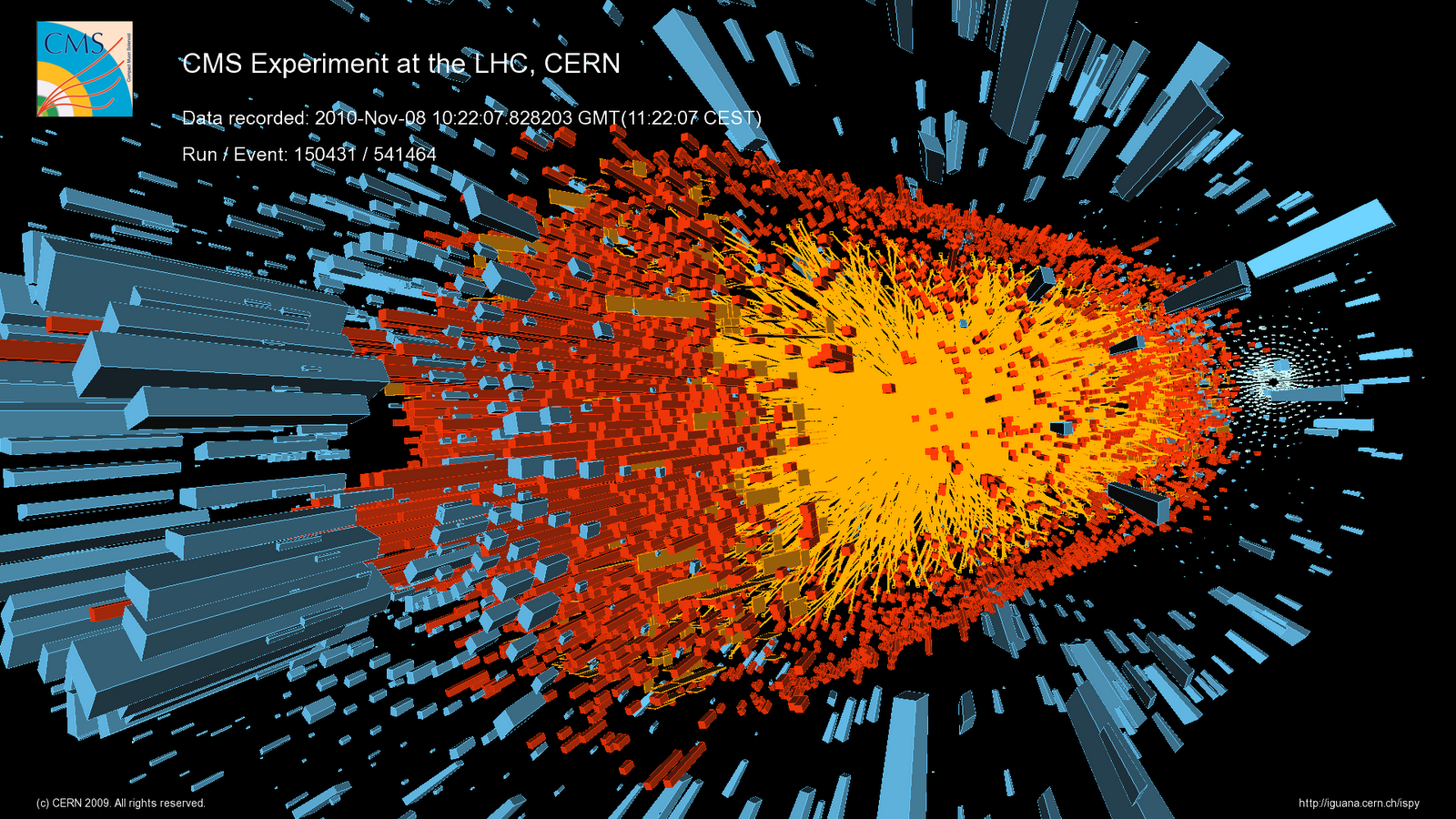 Collisions with very intense beams
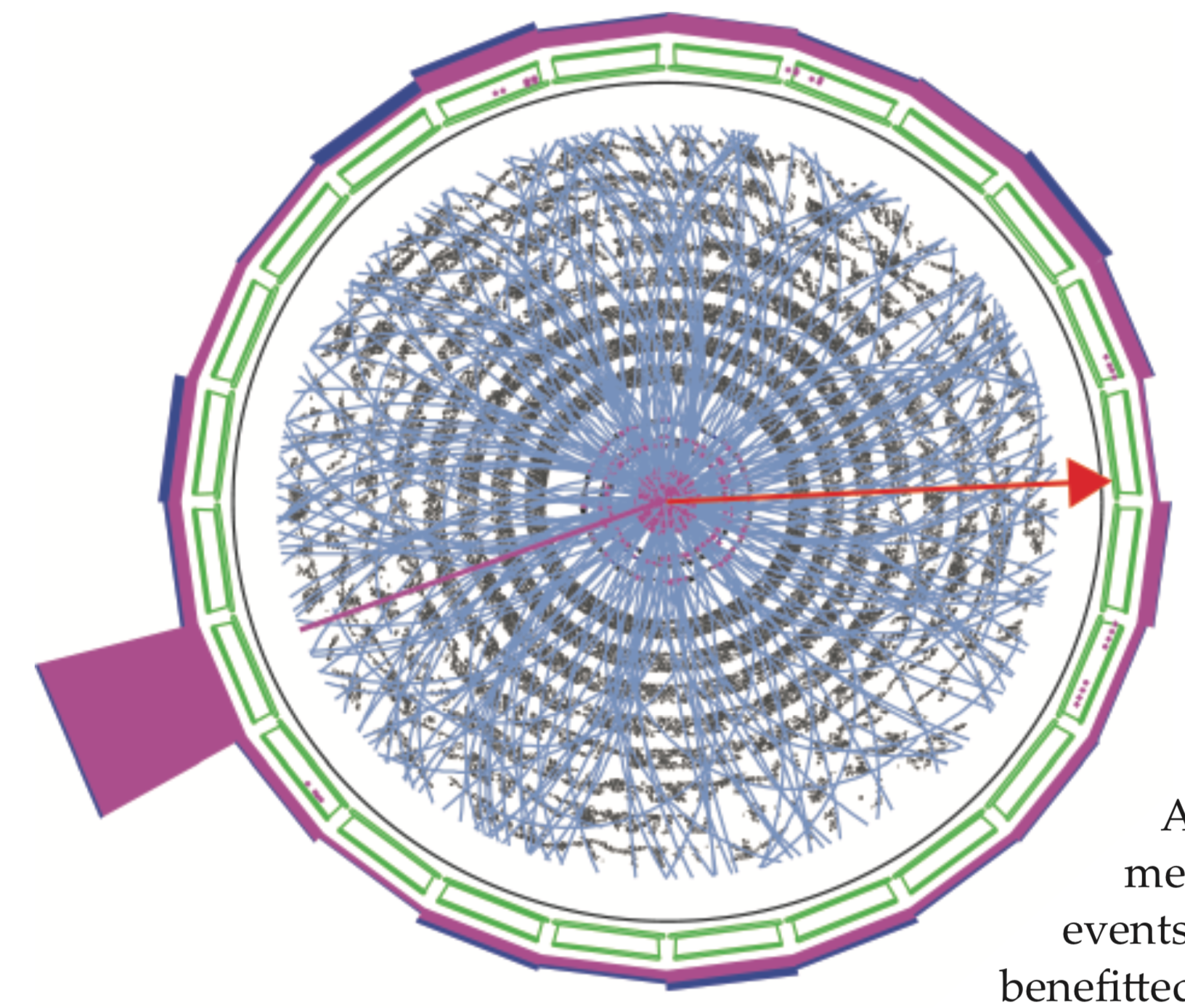 Need special AI (Machine Learning) software to associate point measurements with particle trajectories
CMS (Compact Muon Solenoid) Experiment
Very large, very fast “digital camera”
60 million pixels, can take 40 million snapshots per second
A. V. Kotwal, CoEP, 7/10/23
CMS (Compact Muon Solenoid) Experiment
Very large, very fast “digital camera”, in 5 years, 
2 billion pixels, can take 40 million snapshots per second
A. V. Kotwal, CoEP, 7/10/23
Dark Matter Particles
Bridge between cosmology, astrophysics and particle physics

Can all dark-matter signatures be recognized? 
no

“disappearing track” signature cannot be recognized at the collision rate of 40 million / sec
A. V. Kotwal, CoEP, 7/10/23
Track Triggering using Silicon Detectors
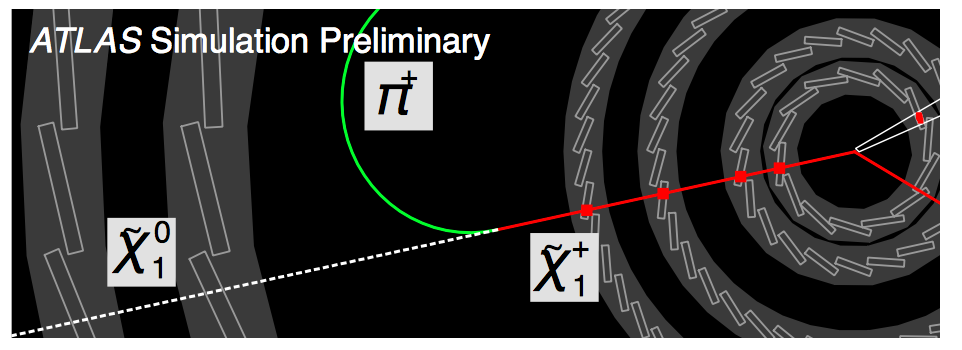 “disappearing track”
A. V. Kotwal, CoEP, 7/10/23
Track Triggering using Silicon Detectors
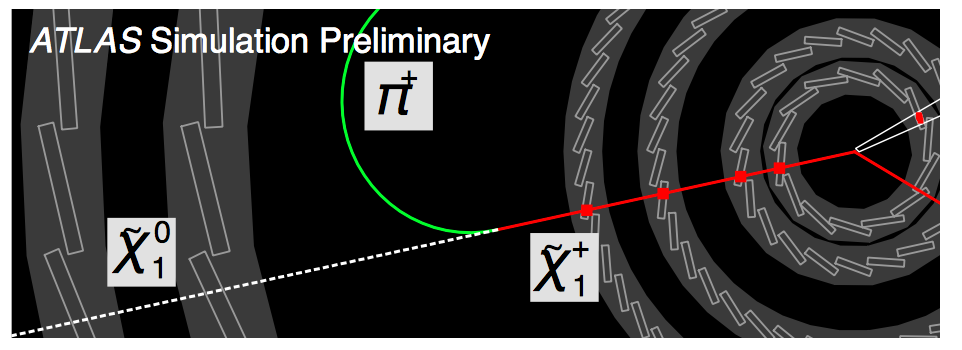 “disappearing track” 

Existing Machine Learning software algorithm too slow by factor of 40
A. V. Kotwal, CoEP, 7/10/23
Machine Learning algorithms should be designed for…
A. V. Kotwal, CoEP, 7/10/23
Machine Learning algorithms should be designed for…
Correctness?
A. V. Kotwal, CoEP, 7/10/23
Machine Learning algorithms should be designed for…
Correctness?
Efficiency?
A. V. Kotwal, CoEP, 7/10/23
Machine Learning algorithms should be designed for…
Correctness?
Efficiency?
Conciseness?
A. V. Kotwal, CoEP, 7/10/23
Machine Learning algorithms should be designed for…
Correctness?
Efficiency?
Conciseness?
Understandability and Explainability!
A. V. Kotwal, CoEP, 7/10/23
Machine Learning algorithms should be designed for…
Correctness?
Efficiency?
Conciseness?
Understandability and Explanability!
Avoid black boxes !!
A. V. Kotwal, CoEP, 7/10/23
New Method of Machine Learning
Discussion of graph-computing concept: 
A. V. Kotwal, “A fast method for particle tracking and triggering using small-radius silicon detectors”, Nucl. Inst. Meth. Phys. Res. A 957 (2020) 163427 





Each hit processed by a specialized computing circuit
Trajectories sorted by smoothness locally
Information sharing between nodes to find smoothest trajectory globally
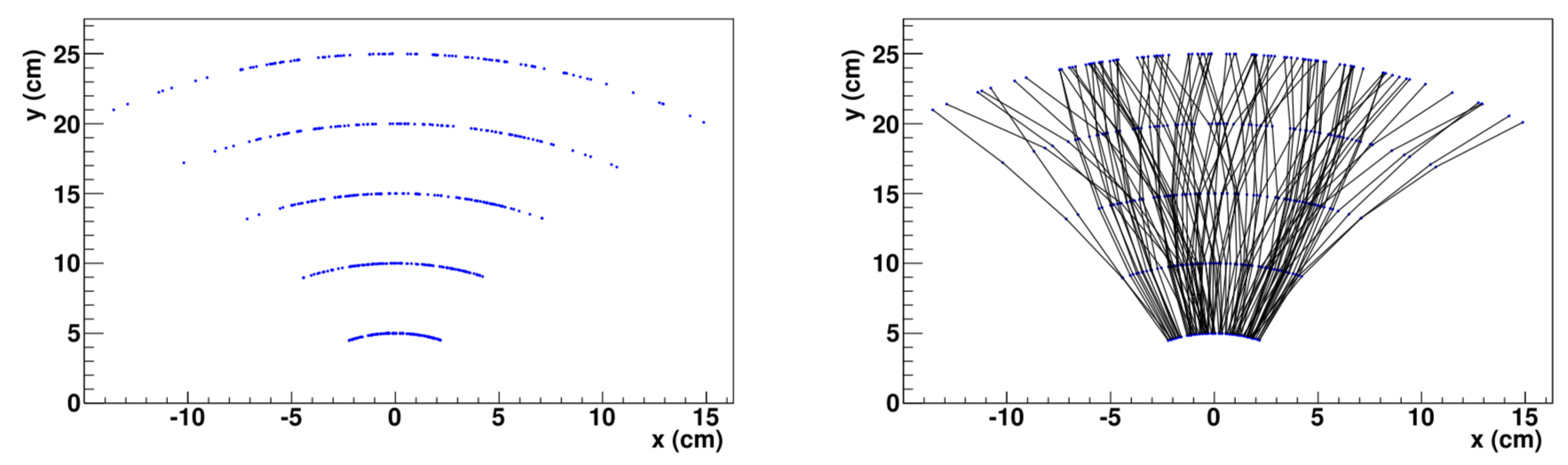 69
A. V. Kotwal, CoEP, 7/10/23
Finding the Charged-particle Trace
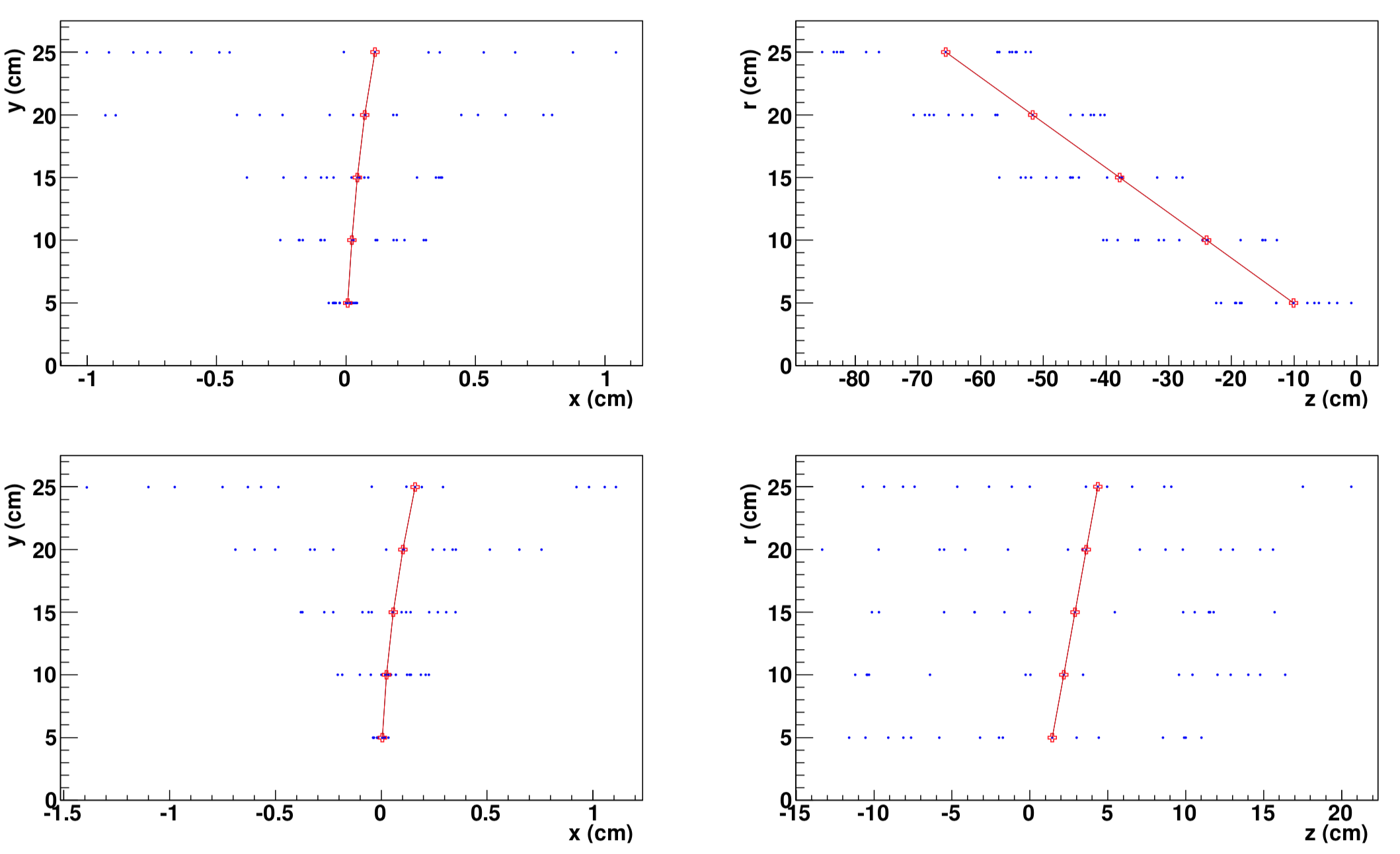 70
A. V. Kotwal, CoEP, 7/10/23
Results
Efficiency of finding charged-particle parent of dark matter > 99.9%
Tracks found are robust, very small rate for wrong assignments 
Published in A. V. Kotwal, Scientific Reports 11, 18543 (2021)
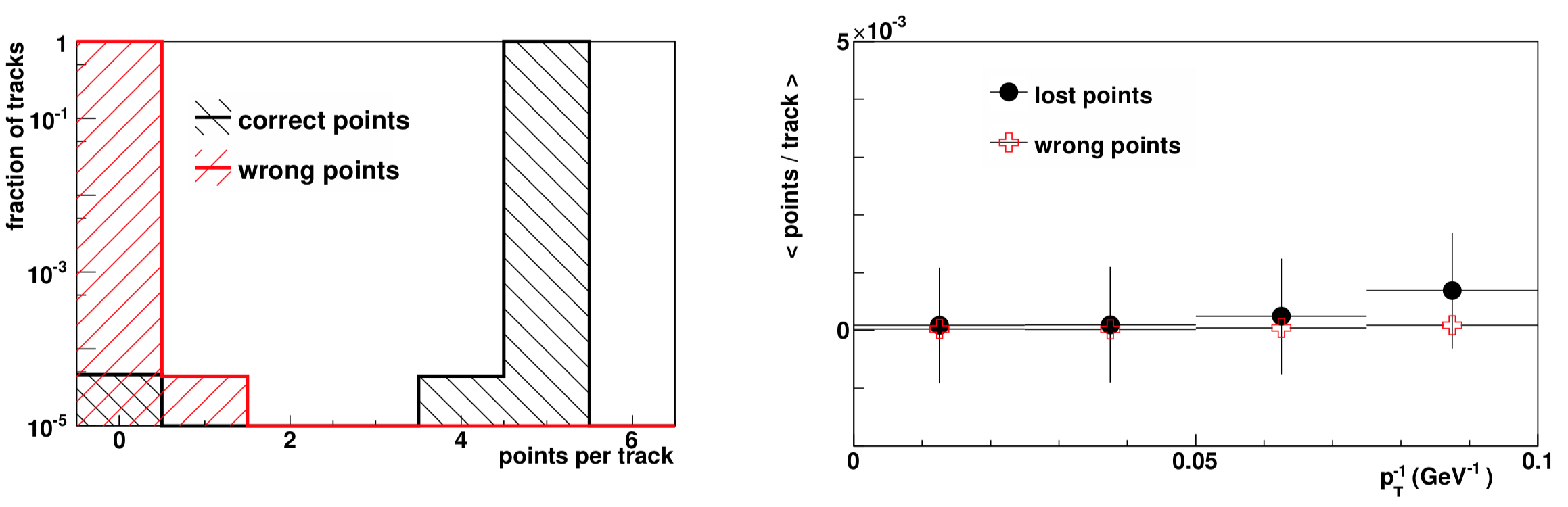 71
A. V. Kotwal, CoEP, 7/10/23
Implementation on a silicon chip
Rapid identification of particles

Uses AI based on graph computing
Each hit is a vertex of a graph

Very low mis-identification rate (0.1%)

250 ns latency and 40 MHz throughput

Implemented as digital circuits on commercial silicon chip
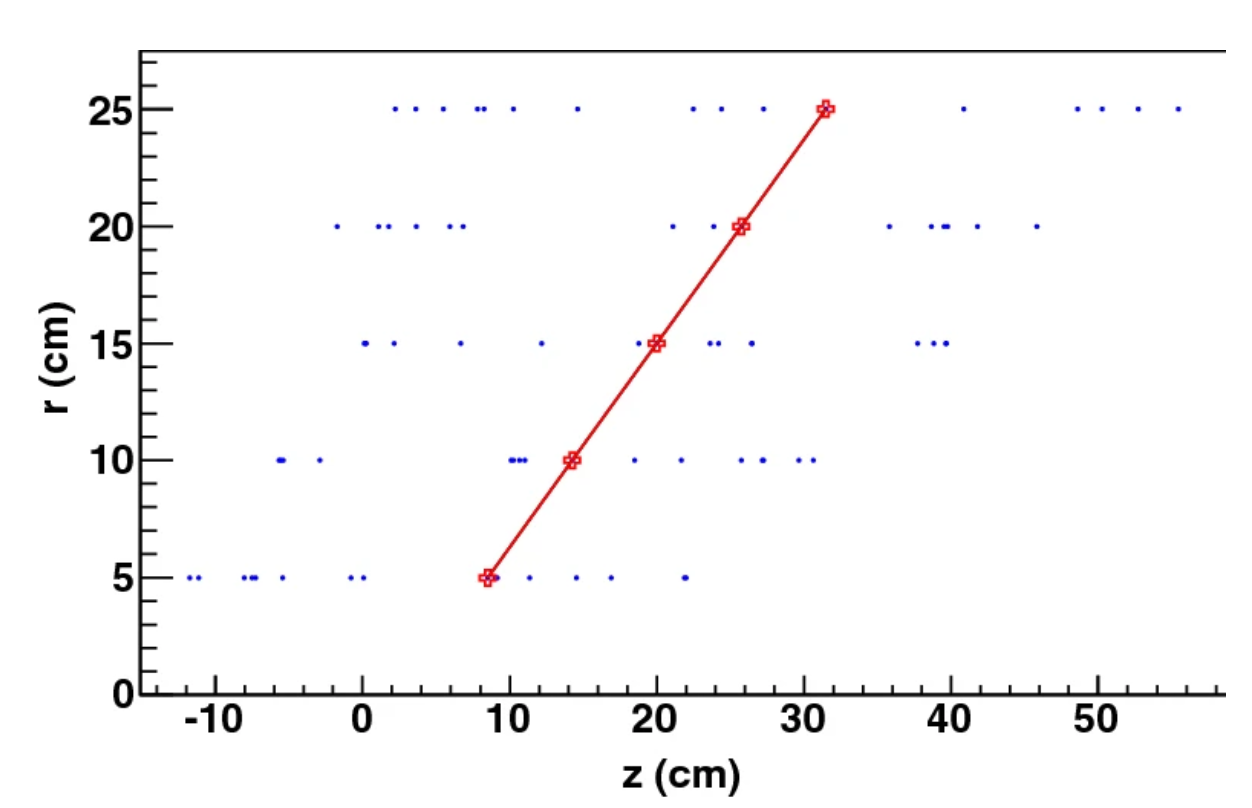 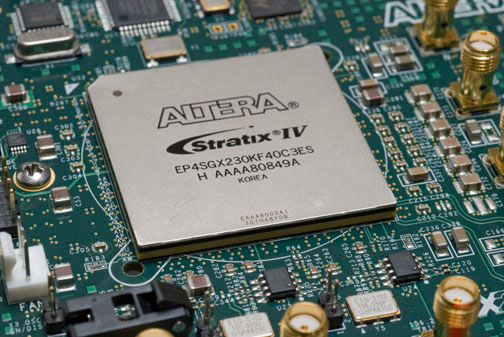 Integrated Circult Implementation of Particle-Finder
Basic functional units needed are algebraic operations and sorting circuits 

Studies conducted with XILINX circuit design tool 

Elementary integer additions execute in nanoseconds

Integer comparisons execute in 2 nanoseconds 

Parallelized sorting algorithms for tens of integers  execute in 10-20 nanoseconds 

Modular machine-learning algorithm executes in 250 nanoseconds
A. V. Kotwal, CoEP, 7/10/23
High-speed, efficient minimum-finder
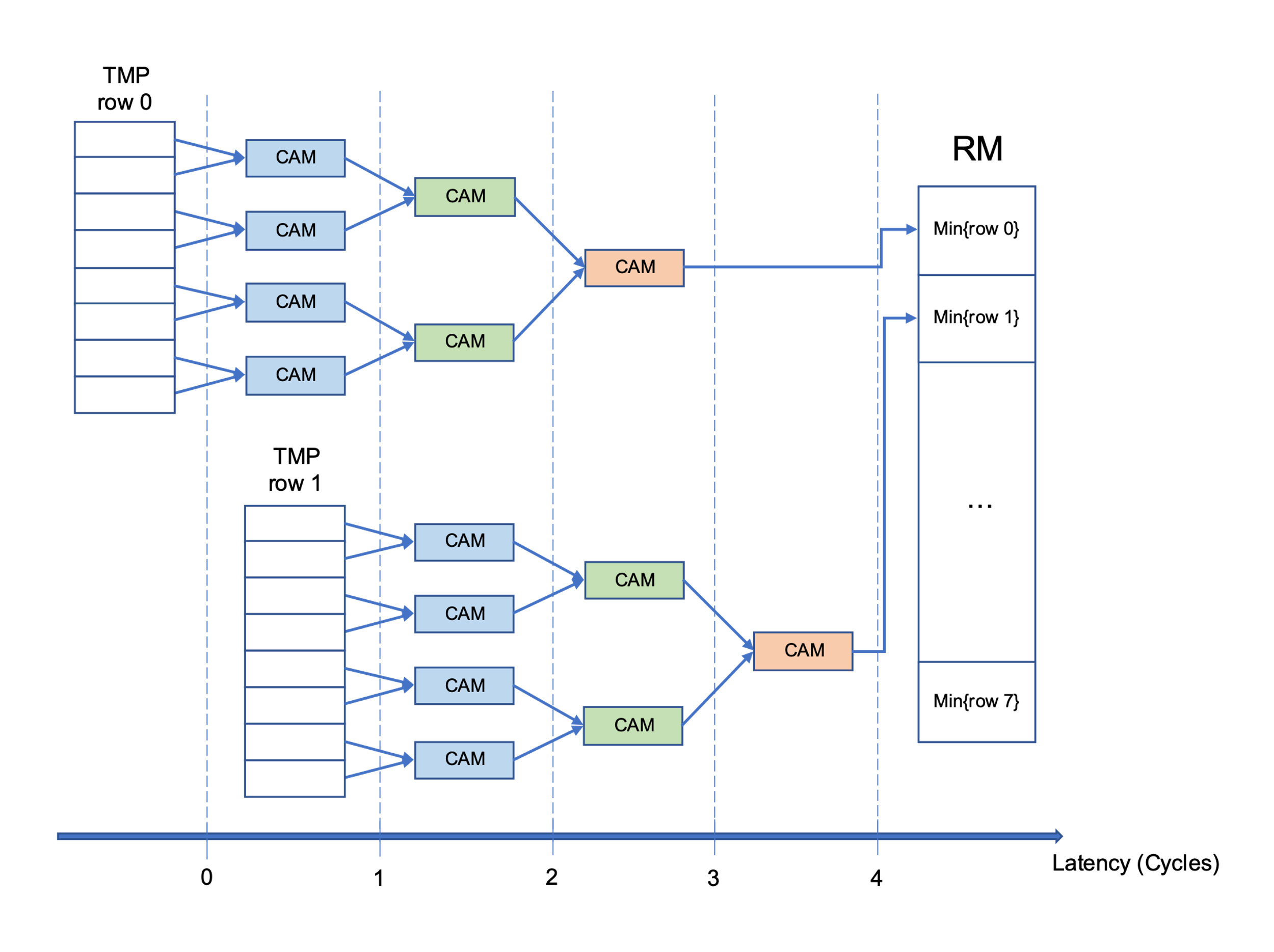 CAM = compare and minimize
A. V. Kotwal, CoEP, 7/10/23
Segment Silicon Detector into slices
Low-momentum
particle
Z-axis View of Detector
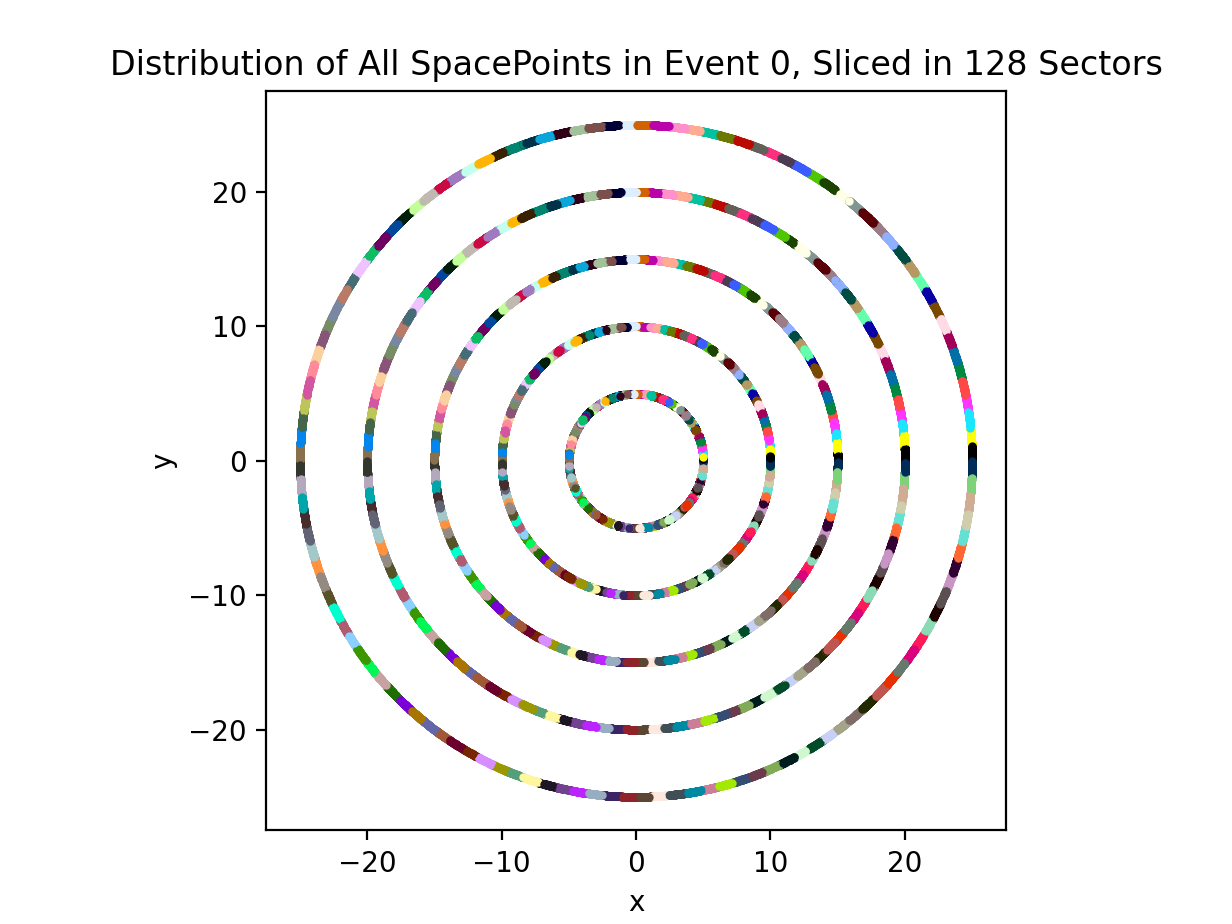 High-momentum
particle
Problem: How to sub-divide each slide?
Any particle trajectory must be fully contained in at least one sub-division of the points

How can we create a sub-division 
      logic to achieve this? 

		again, use mathematics!
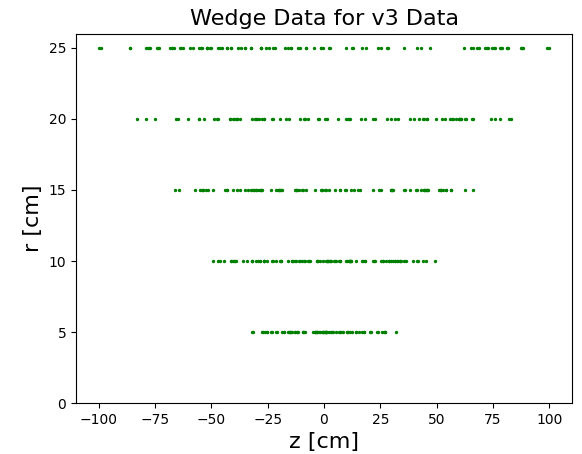 Solution: How to sub-divide each slide
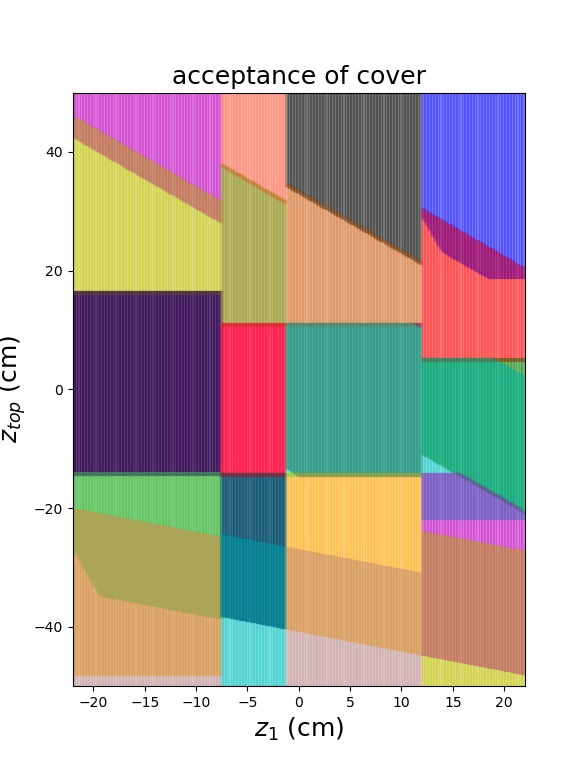 Map each line in real space to a point (z1, ztop) in “parameter space” 

Sub-divide parameter space into rectangles using mathematics!

AI based on mathematical logics that are understandable and explainable by humans
Conclusions
Astrophysical and cosmological data support the hypothesis of Dark Matter 

A century of particle physics research has converged on a well-tested theory of matter, forces and masses of particles

Next frontier: experimental tests of the hypothesis that Dark Matter consists of new kind(s) of fundamental particles
If produced at the LHC, how can we recognize the signature of this production process? 

Implement “understandable AI” algorithms in digital circuits on silicon chips for superfast execution
40 times faster than software method
Can be scrutinized for logical consistency
A. V. Kotwal, CoEP, 7/10/23